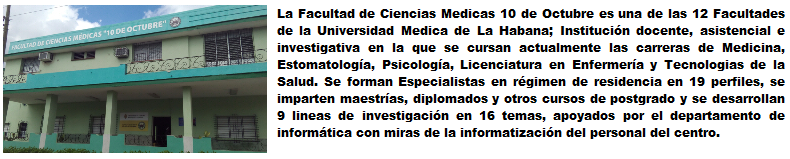 Facultad de Ciencias Médicas               10 de Octubre.
Misión Garantizar la prestación de servicios de información científica y tecnológica a la comunidad de profesionales que laboran en el sector de la salud en el país, ofrecer la máxima satisfacción a los profesionales y estudiantes y contribuir a la investigación, gestión, educación, enseñanza y cultura para elevar la calidad de la asistencia, la investigación, la dirección, la docencia, así como para desarrollar una cultura médica nueva y propiciar el hallazgo de soluciones que posibiliten enfrentar los problemas de salud en Cuba y en el mundo.
Visión
Nuestro reto es convertir, superar y transformar el esquema tradicional de la Biblioteca en Biblioteca Virtual a  nuestro centro  en paradigma.
Usuarios Potenciales
La biblioteca cuenta con distintos tipos de usuarios ya que recibe a todos y cada uno de ellos. Entre los que se encuentran:

Profesores
Alumnos
Doctores
Residentes
Servicios Bibliotecarios
La biblioteca brinda varios servicios en lo se pueden encontrar:

Consulta tanto en libros como digitalmente.
Búsqueda de información.
Préstamo en sala.
Recopilación de la información buscada.
Revisión de correos.
Docencia e investigaciones
La institución cuenta con distintos profesores los cuales presentan distintas categorías:

Doctores en ciencias: 14
Doctorantes: 10
Máster: 243
Maestrantes: 6